Year 4 Knowledge Mat: The Tudors
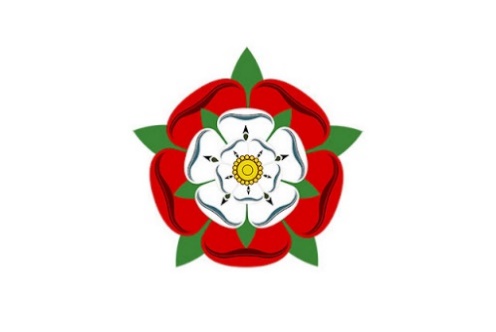 The Tudor reign lasted from 1485 to 1603.
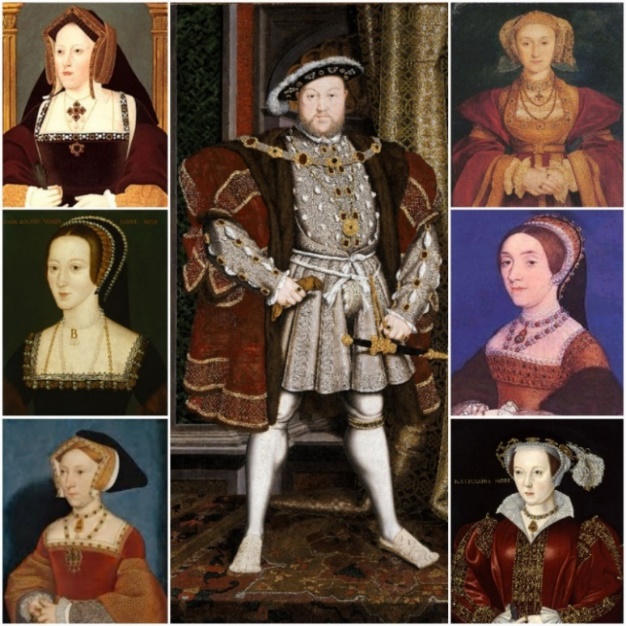 Optional Homework
Due – 16.05.25
Make a written fact file or Powerpoint to present to the class at the end of the term about the Tudor Reign.
Write a song about the Tudors, including facts that you have learnt.
Pretend you are a monarch from the Tudor reign and write a diary entry about your day as a King or Queen.
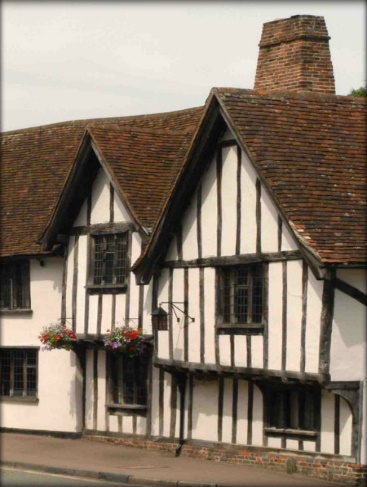 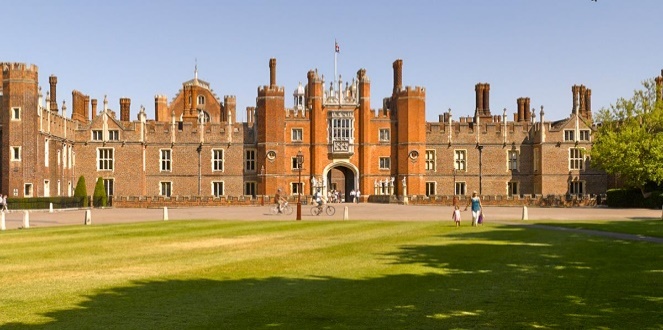 Tudor house
Hampton Court Palace – Henry VIII’s main residence